The Association ofCommunity College Trustees
The Voice of Community College Trustees
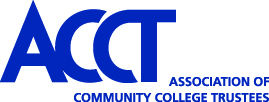 Advocates on behalf of community colleges
Influences public policy
Educates trustees
Facilitates student success
Places college presidents & other executives
Conducts original research
2
Our Members…
Accredited, non-profit 2-year colleges
12 million students
1,200 institutions
6,500 trustees
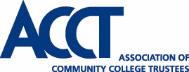 3
Strategic Priorities
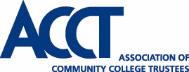 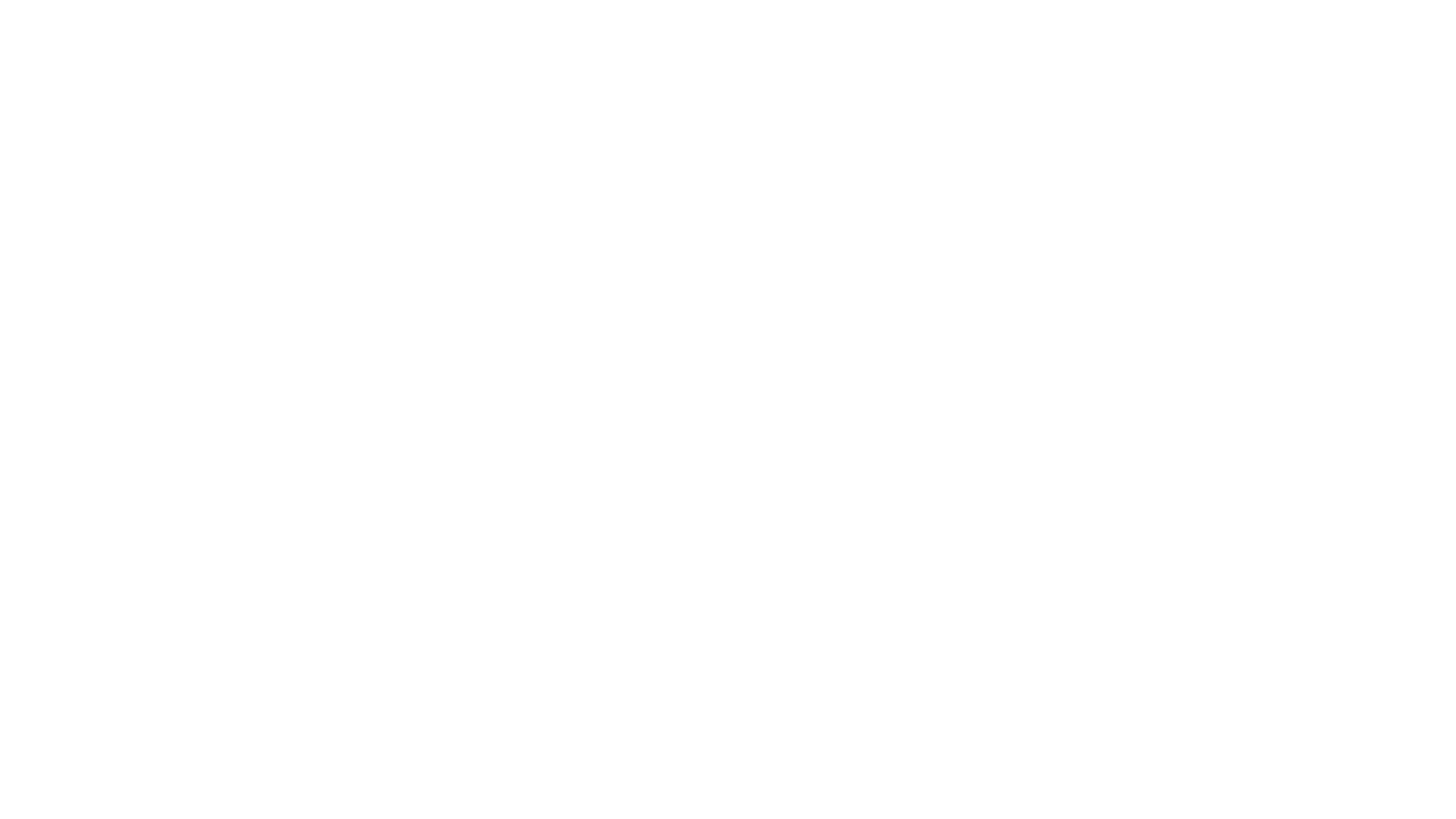 GOAL ONE
Advance student success and completion strategies.
5
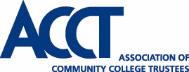 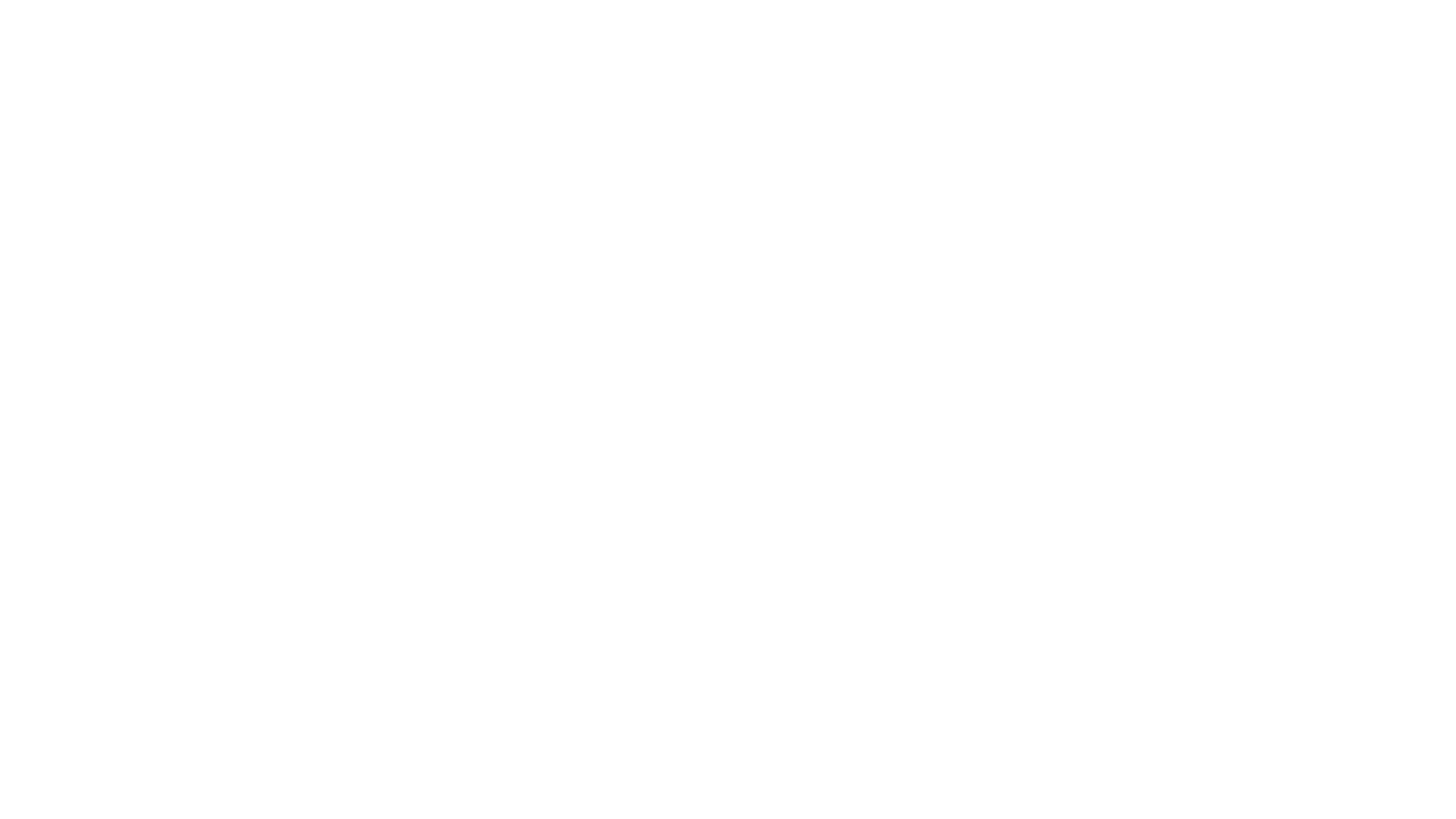 Prepare trustees for the evolution of the community college.
GOAL TWO
6
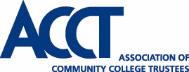 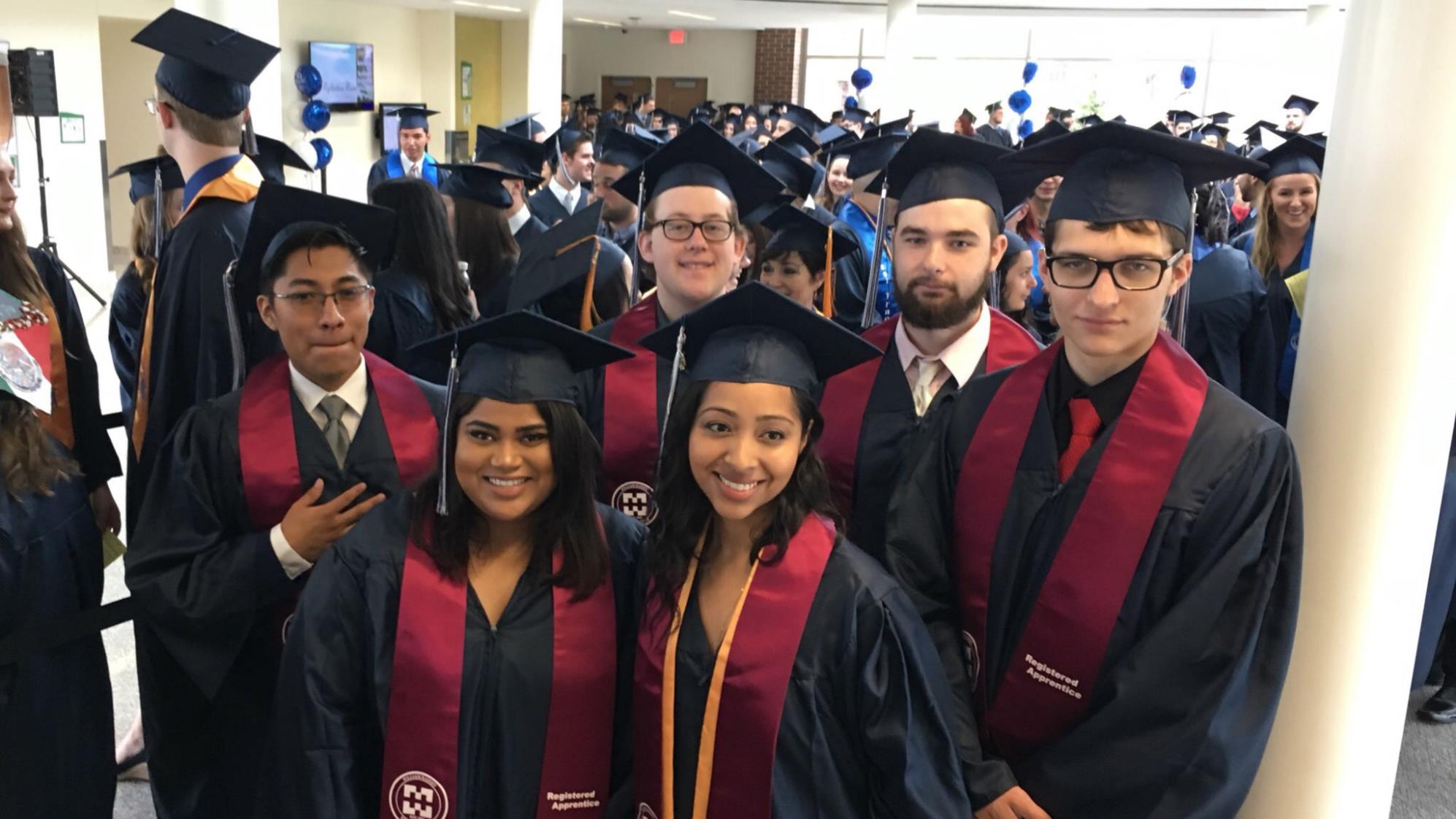 Services
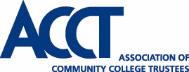 Trustee EducationNews & Information
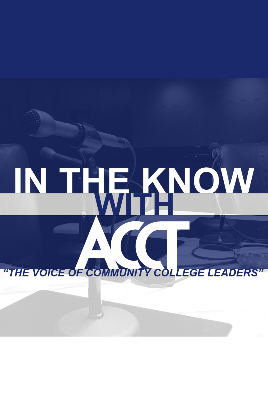 Trustee Quarterly magazine
In the Know with ACCT podcast
Trustee Talk
Governance guides
Online policy templates, toolkits, research reports & other resources
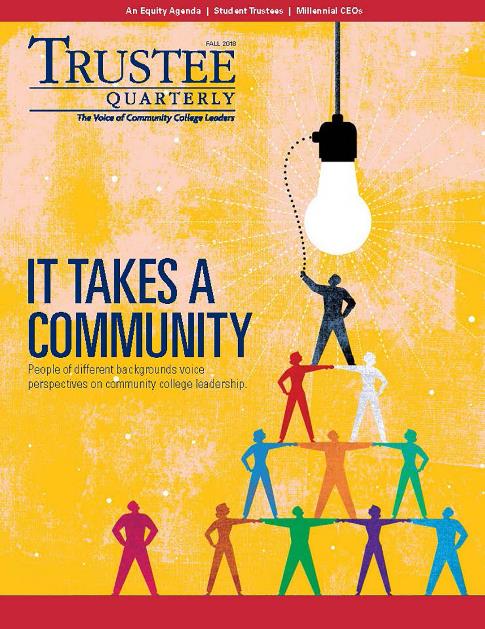 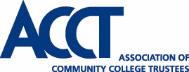 8
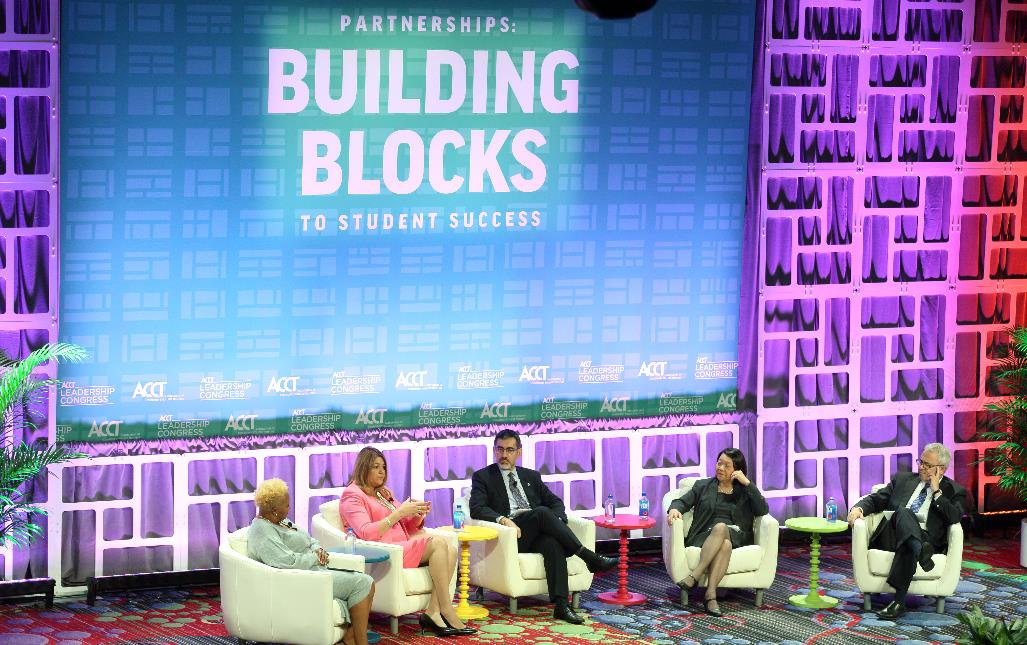 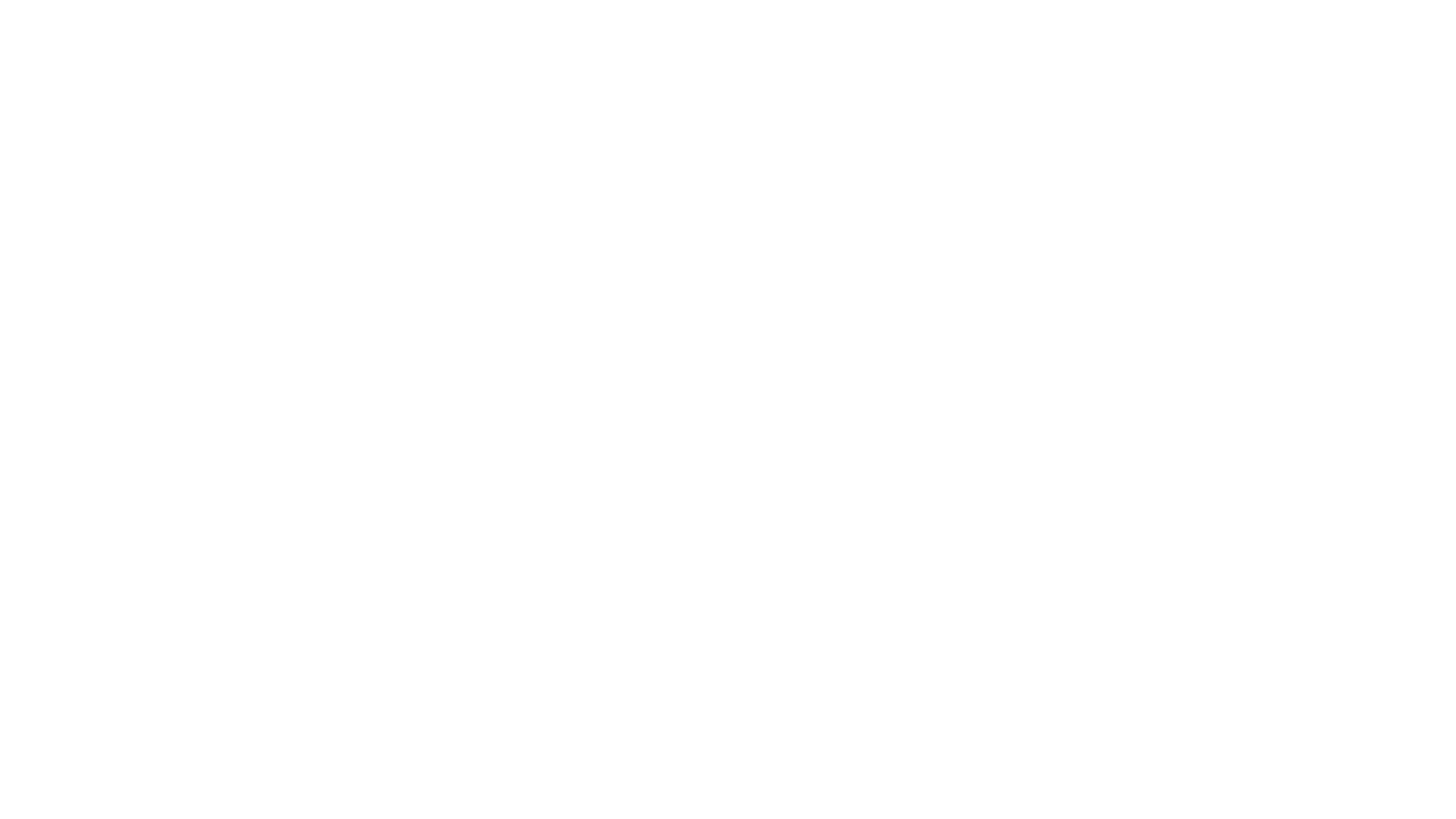 Trustee EducationEvents
ACCT Leadership Congress
Governance Leadership Institute
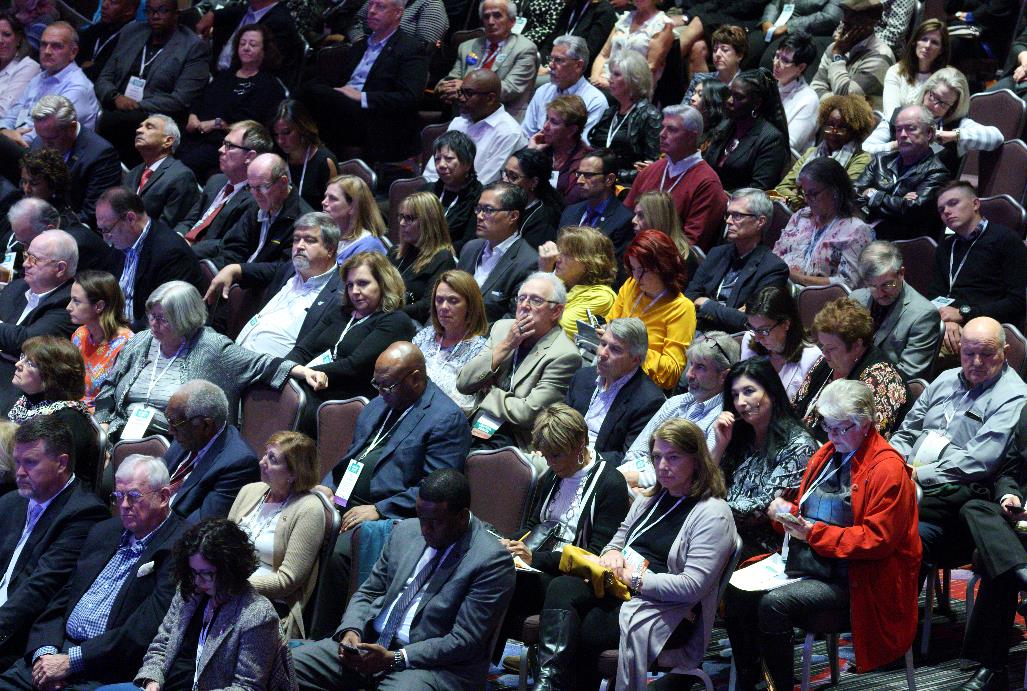 9
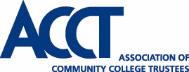 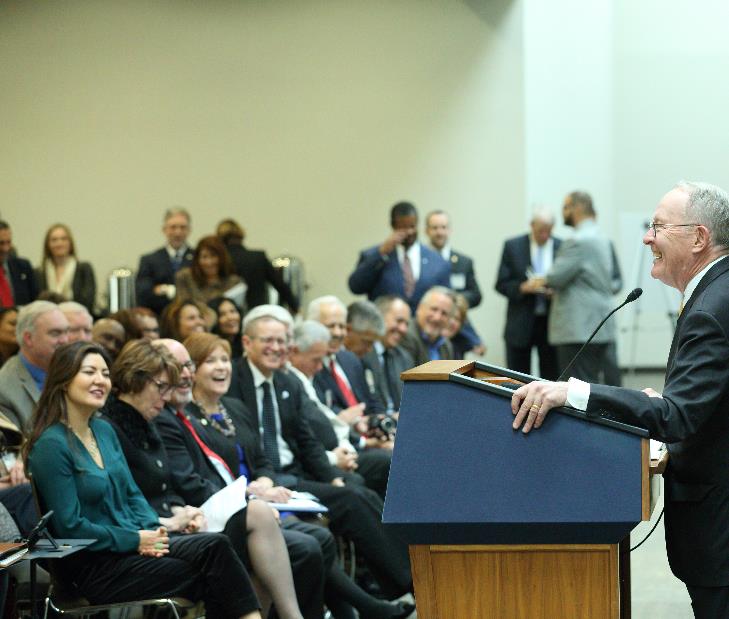 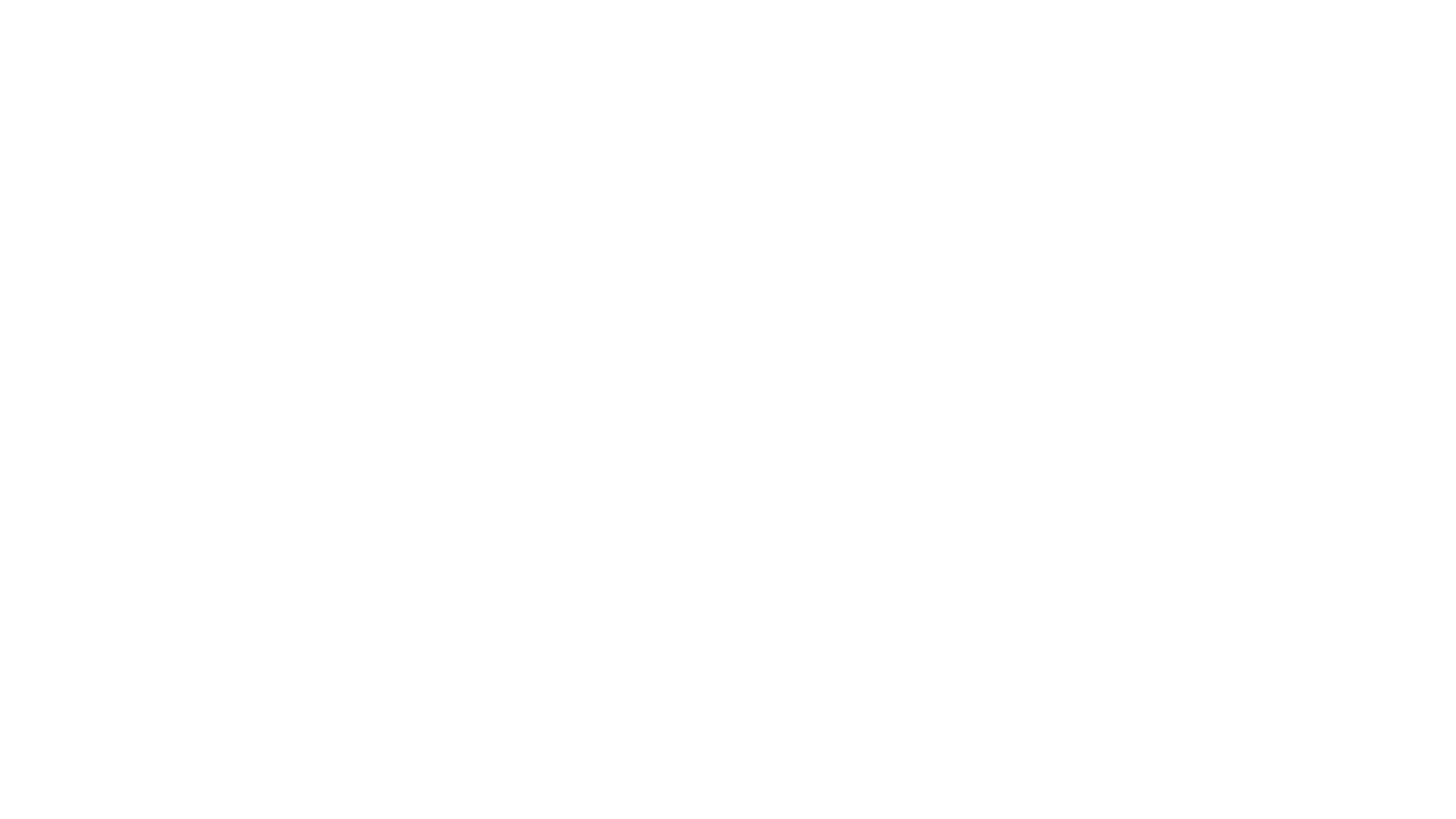 Advocacy
Community College National Legislative Summit
Printed & online policy templates, toolkits, research reports & other resources
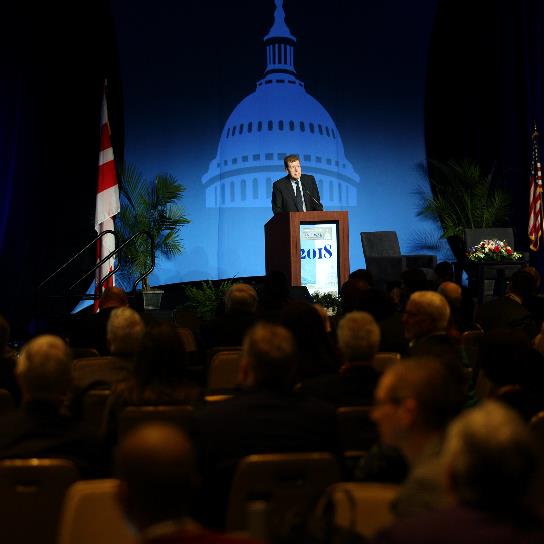 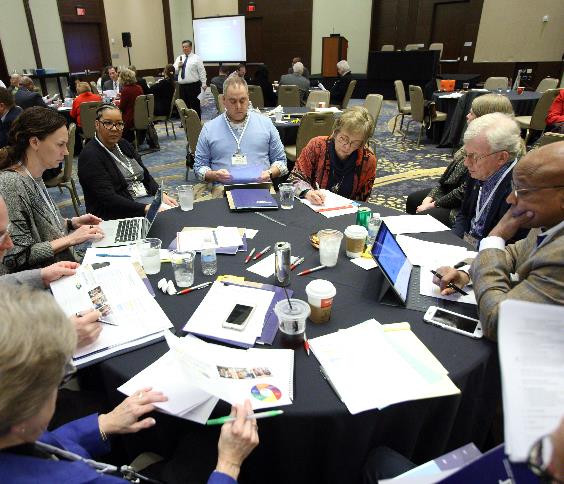 10
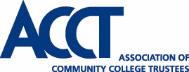 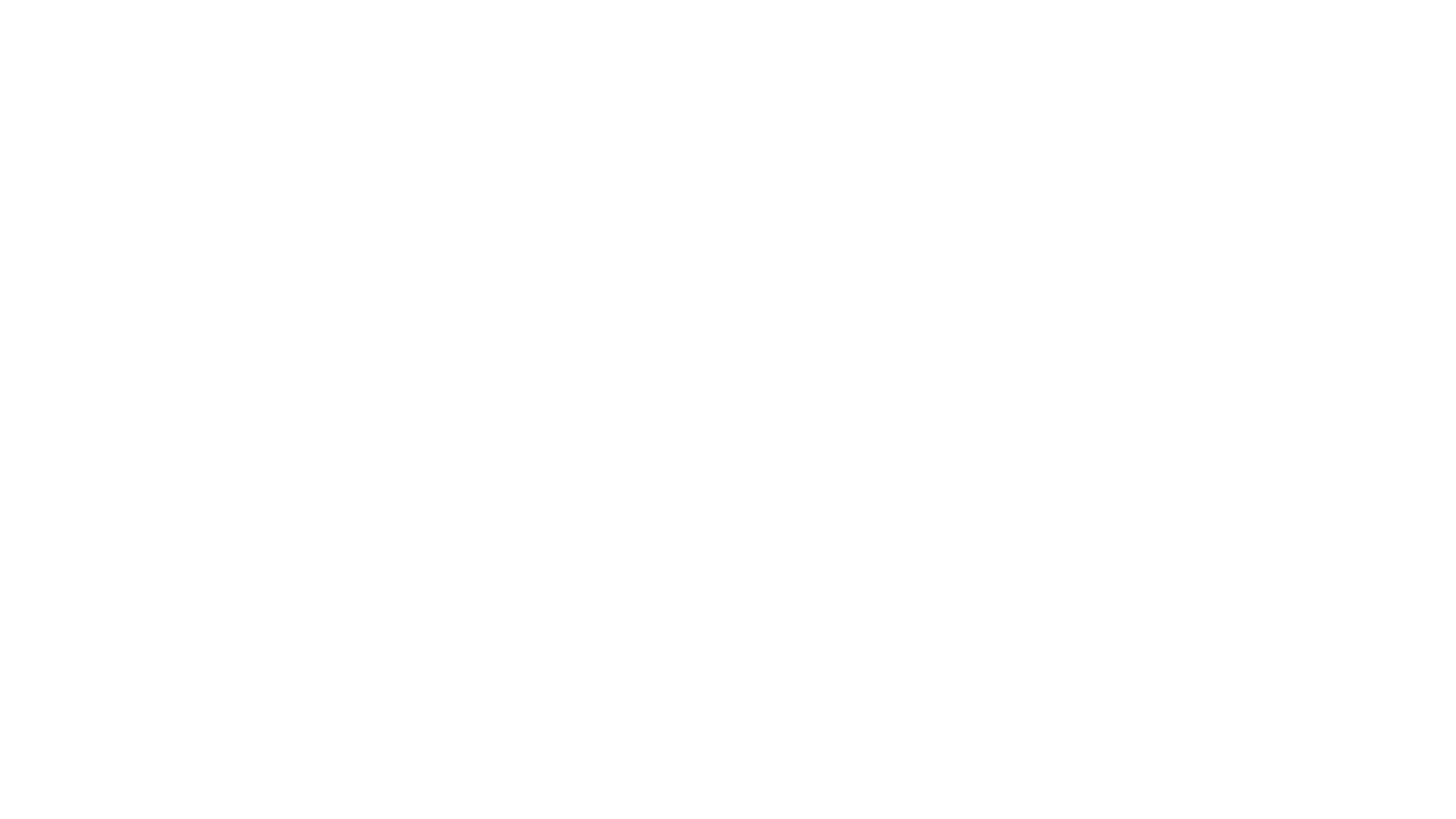 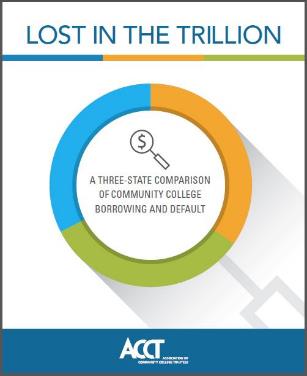 Research
Apprenticeships
Food & housing insecurity
Mental health
Nontraditional students
Rural college needs
Student debt
Student success
Workforce solutions
…and more
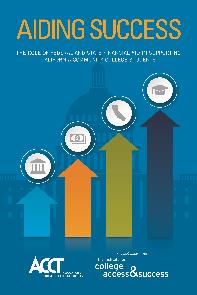 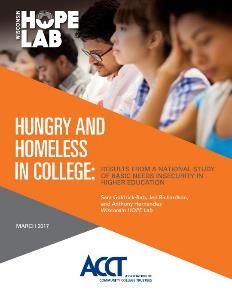 11
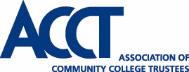 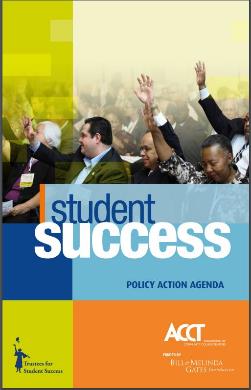 Policy ResourcesBoardroom Discussion Guides
Student Success—Policy Action Agenda
Equity Action Agenda
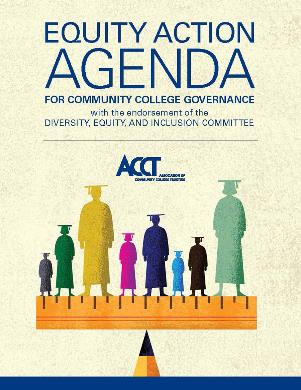 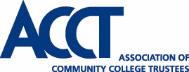 12
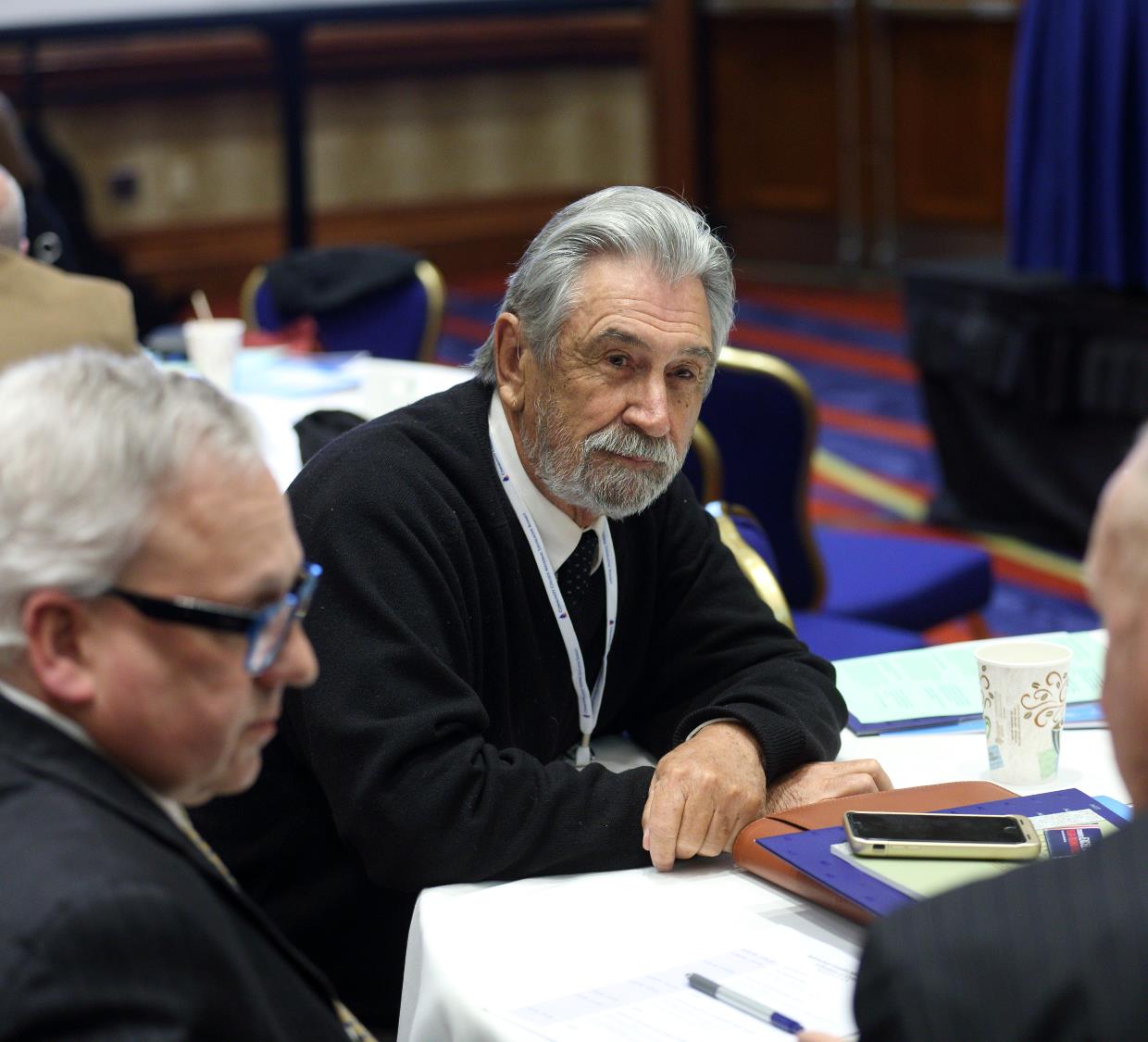 Strategic Board Services
Board retreats and workshops
Board self-assessments
Executive searches & transitions
Policy review
Presidential/executive evaluations
Succession planning
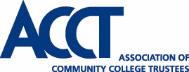 13
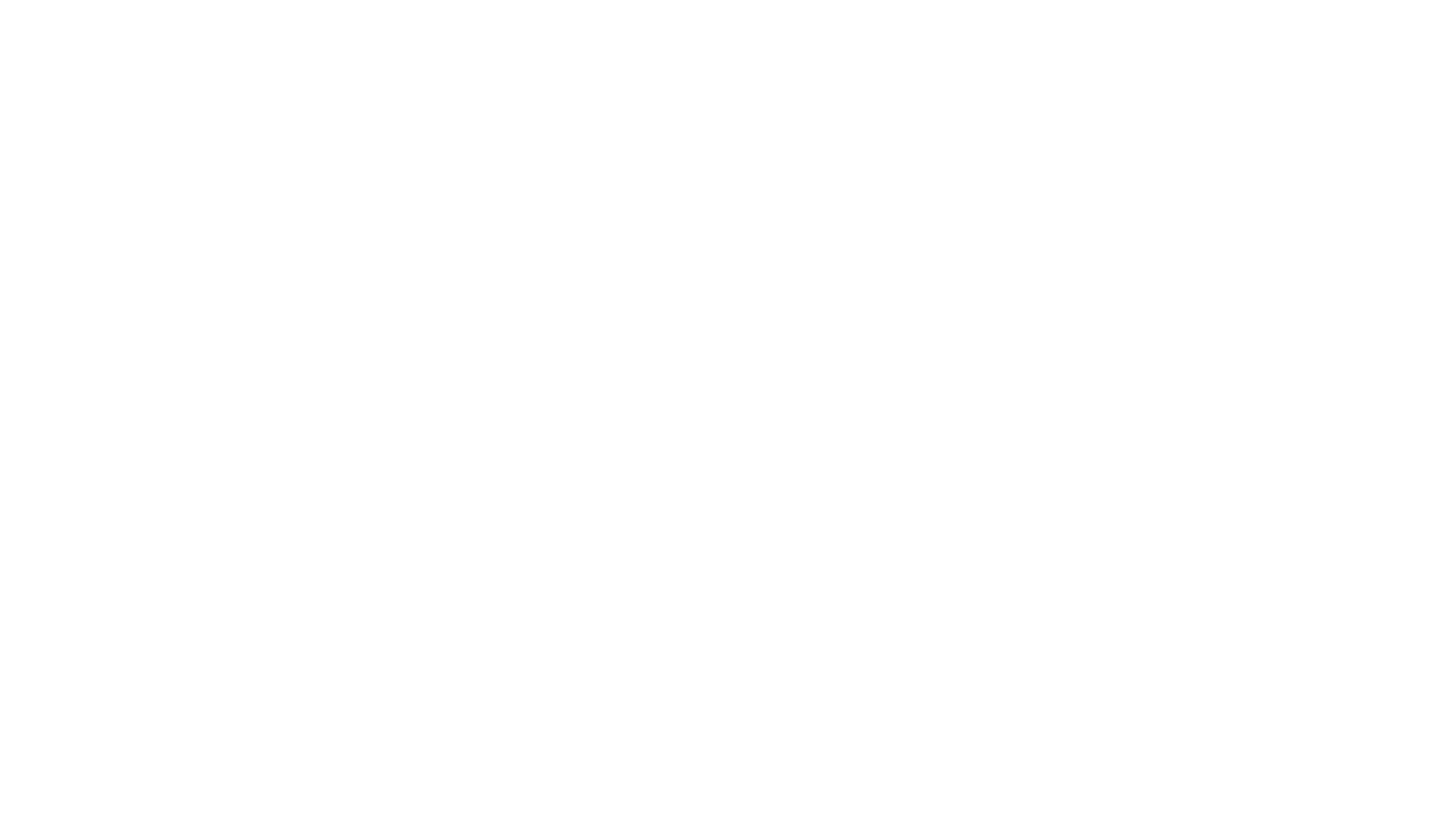 How Can ACCT Help Your College?
14
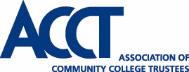 Emerging Needs
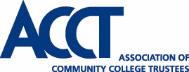 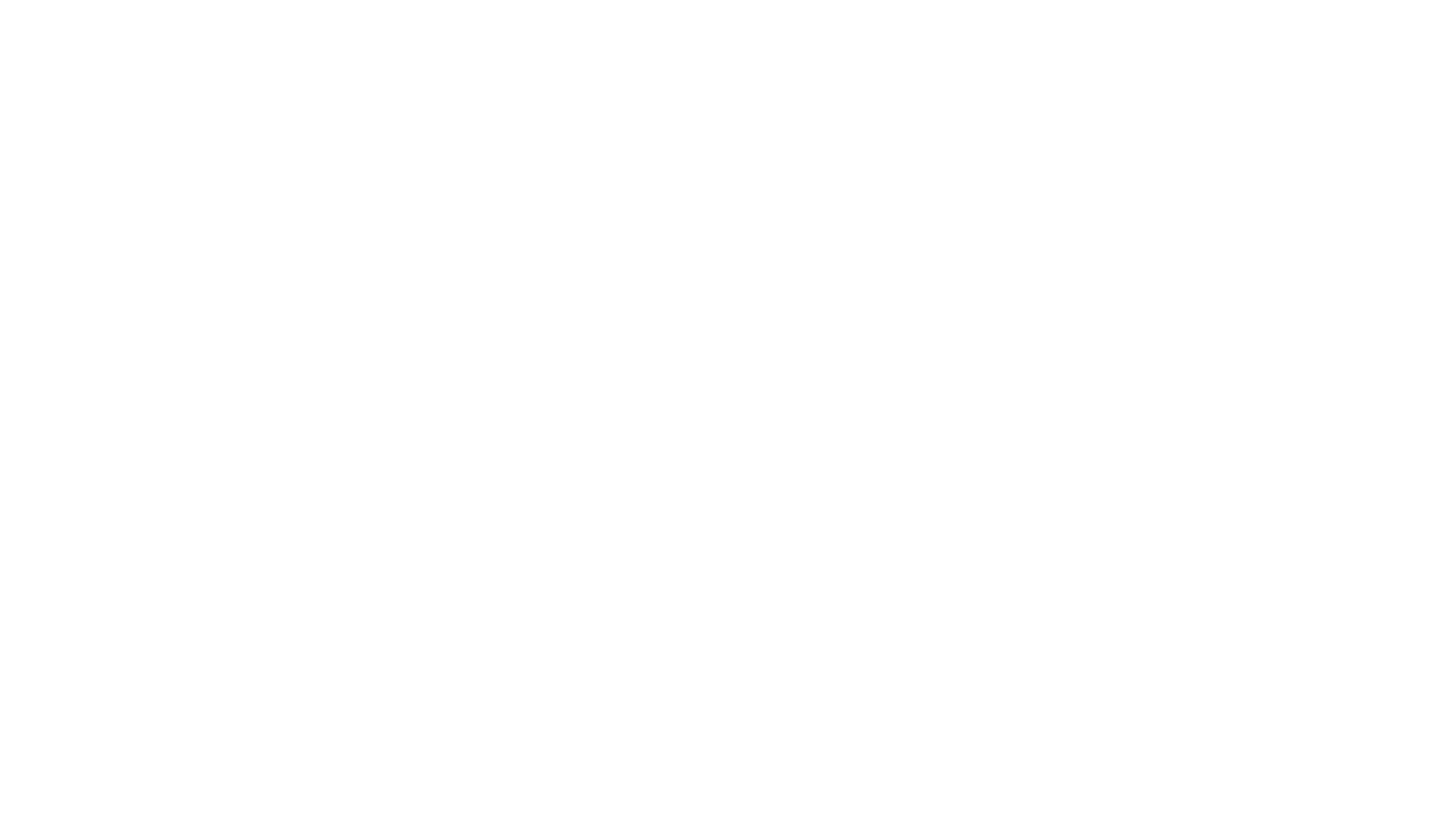 What Do Community Colleges Need To Serve Their Students & the Community?
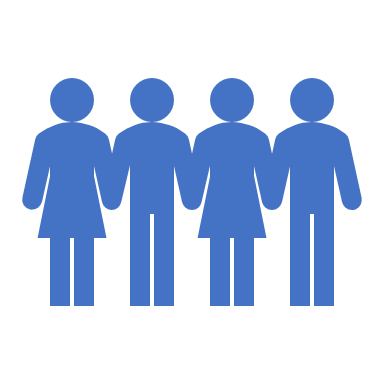 Sustainable resource and business models.

Renewing public investment and public trust.

Increased student enrollments. 

Educational and workforce relevance.
16
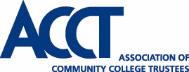 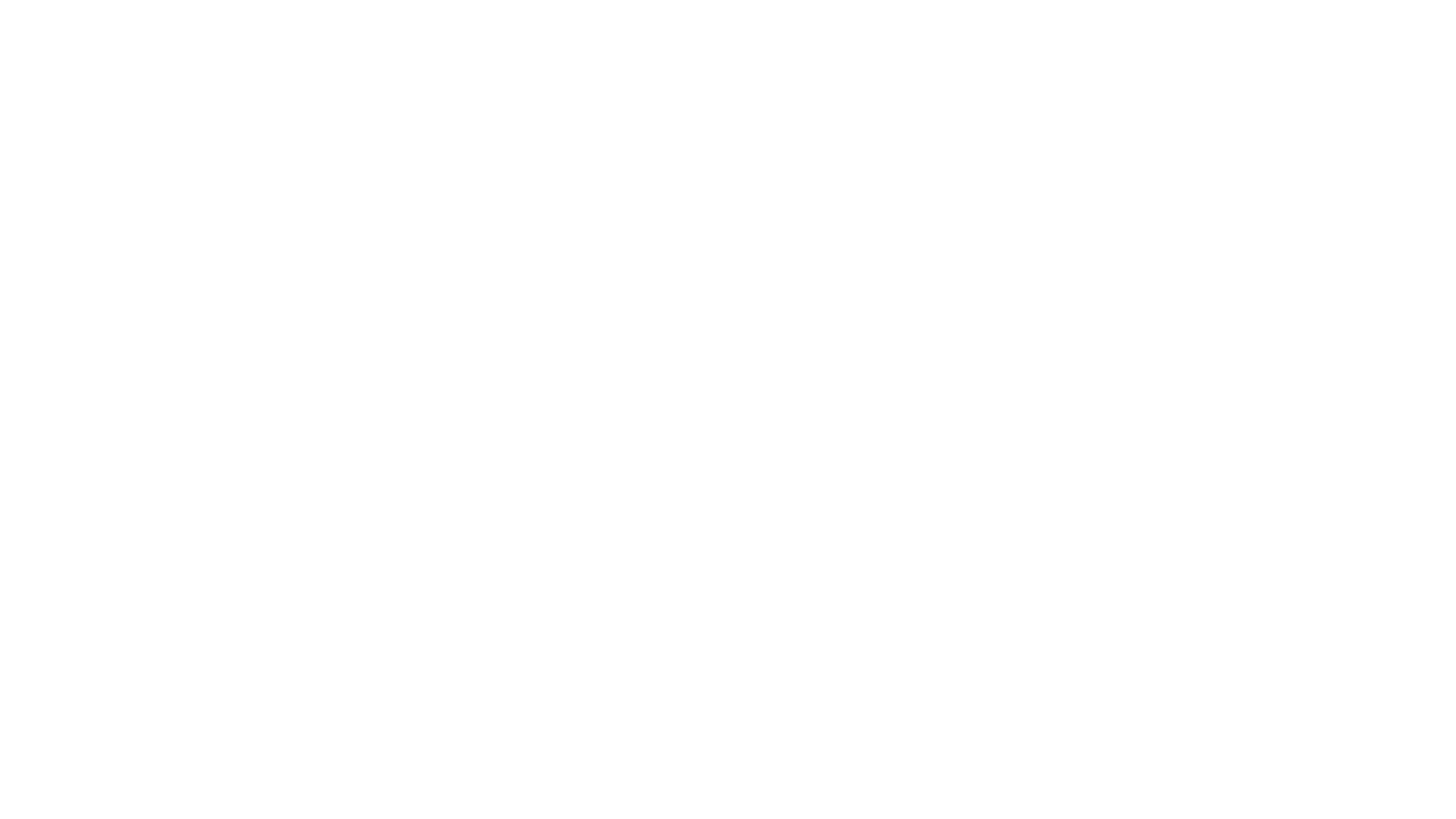 Understanding the special fiduciary responsibilities of boards
Understanding strong board-CEO relationships = strong institutions
Effective advocacy = secured public funding
Adapting institution & curricula to meet emerging needs
Community engagement = increased enrollment and persistence.
What Do Community College Trustees Need To Serve Their Students & the Community?
17
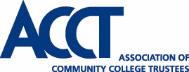 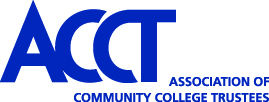 The voice of community college leaders.
Contact Us
Phone:
Website:
Email:
202-775-4667
www.acct.org
acctinfo@acct.org